GeografiaSergio Zilli
cod: 006LE 
Corso di Laurea: Discipline storiche e filosofiche
a.a. 2019-2020
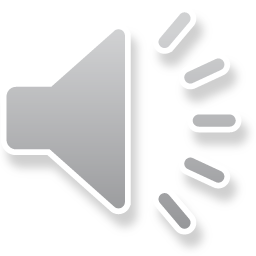 Presentazione n. 24 (con audio)
Lingue etnie religioni

2
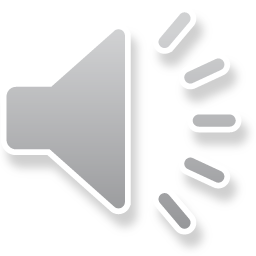 Minoranze linguistiche
Comunità storicamente insediate in un territorio che, oltre la lingua ufficiale del paese, parlano una lingua minoritaria (diversa dalla lingua più diffusa nel resto del paese) 
In Europa ci sono 27 Stati e 60 lingue minoritarie (10% popolazione, in Italia il 5%)
Riconosciute come patrimonio storico e socioculturale (Carta dei diritti fondamentali dell’Unione europea)
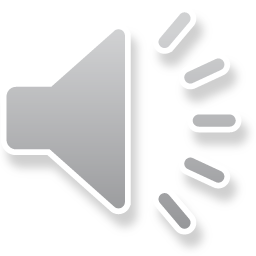 Lingue (e Stati) nel mondo
6900 lingue al mondo
9 parlate da una popolazione superiore ai 100 milioni
380 parlate da popolazione comprese fra 1 milione e 100 milioni
Ma
Ci sono 200 stati

Quindi….

Onu ha sei lingue ufficiali: inglese, francese, russo, arabo, spagnolo e cinese
Unione Europea : 27 lingue
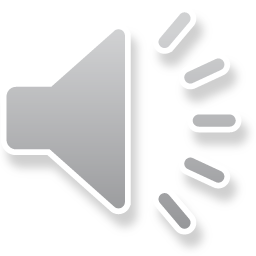 Diffusione delle lingue
Fattori sociali
Fattori geografici
 mobilità
Condizionata da forze 
Politiche
Economiche
Religiose
(oggi tecnologia/globalizzazione)
da cui
Dominanza linguistica (influenza superiore alle altre)
Estinzione linguistica
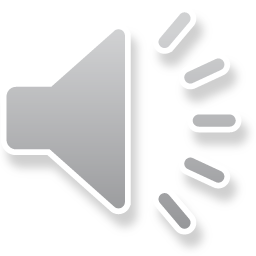 Dialetti italiani
44% italiani parla soltanto in italiano
51% lo alterna con un dialetto / lingua minoritaria
5% parla soltanto in dialetto / lingua minoritaria

12 lingue minoritarie riconosciute per legge:
Friulano / Ladino / Tedesco / Sloveno / Occitano / Francese / Franco provenzale / Albanese / Greco / Sardo / Catalano / Croato
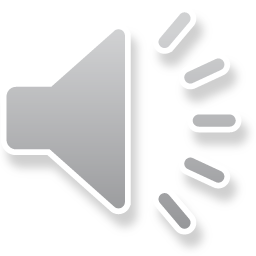 toponimi
Danno informazioni sul rapporto tra la popolazione e quel luogo
Danno informazioni sulla presi di possesso del territorio e sul potere politico 
Testimoni della storia dell’insediamento
Attribuire un nome a un luogo è espressione di culture e al contempo un prodotto sociale
Geografia simbolica del territorio
Esprime un senso di appartenenza di un gruppo nei confronti di un luogo / porzione di territorio
Nomi politici
Nomi agricoli
STORIA DEL PAESAGGIO
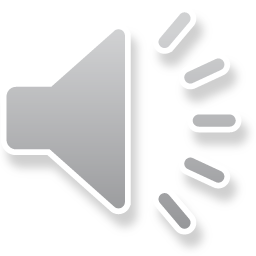